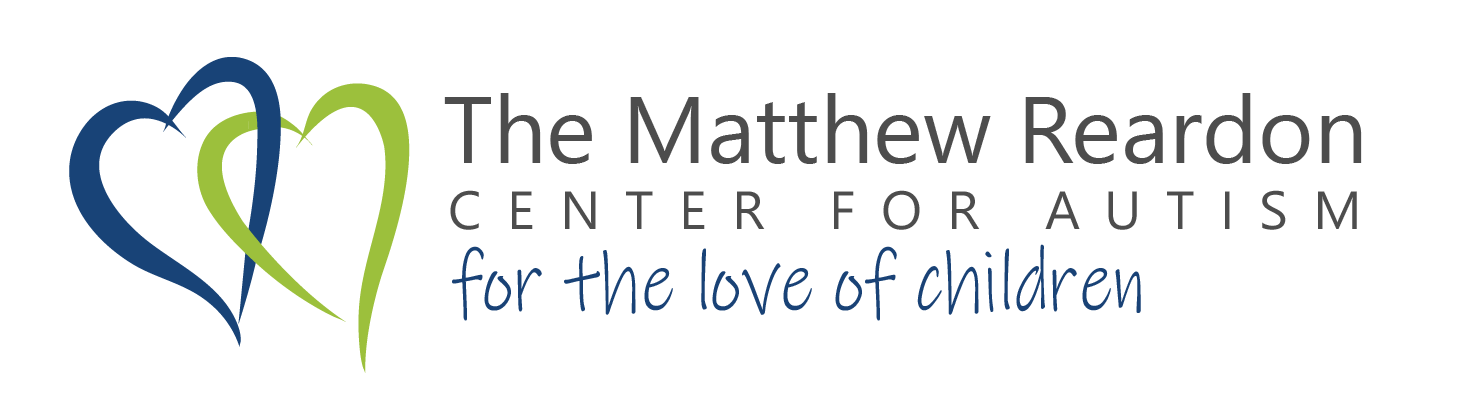 My Child has Autism, Now What?
Created by: Ciarra Torres and Sarah Weber
About Us
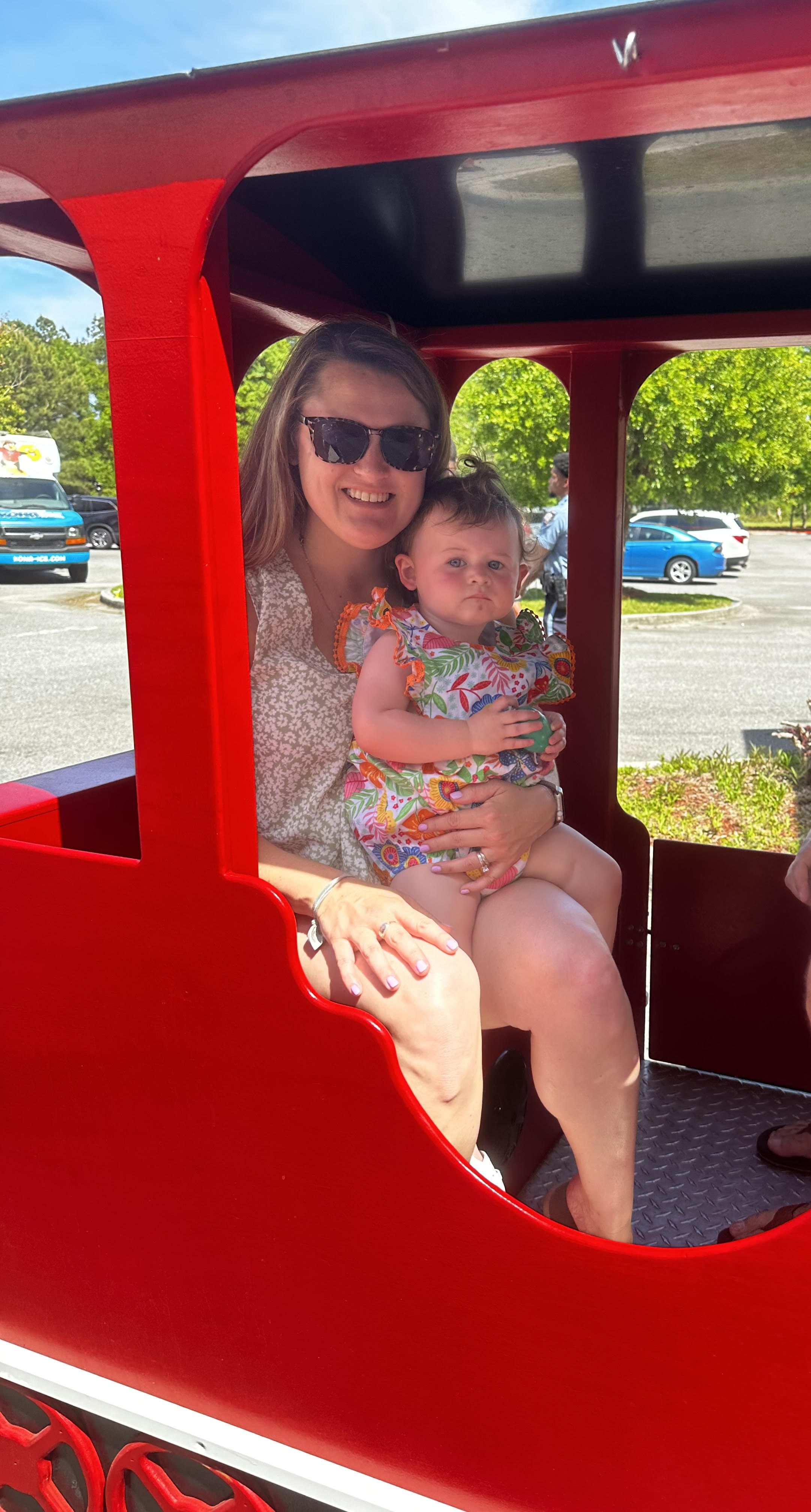 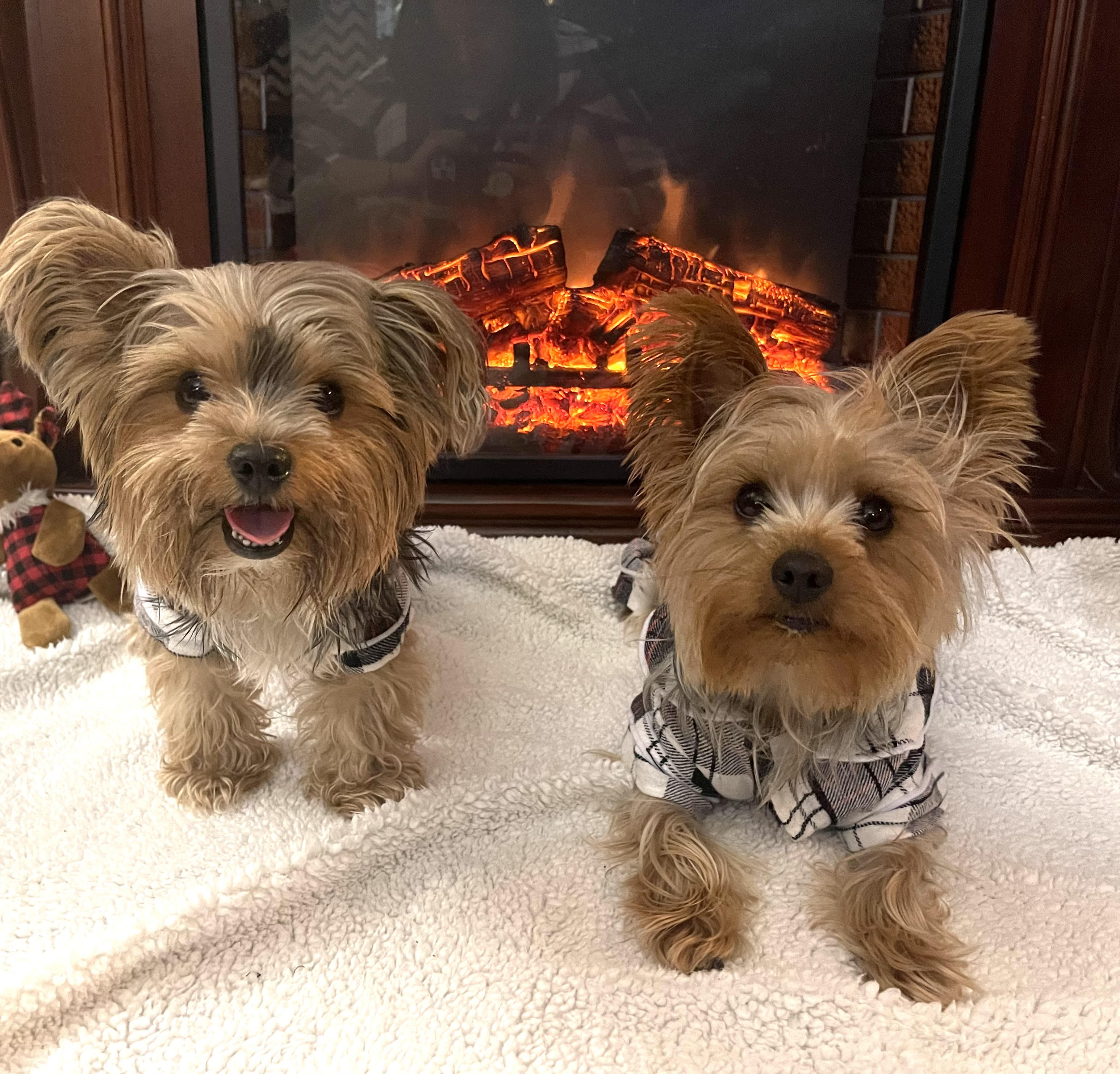 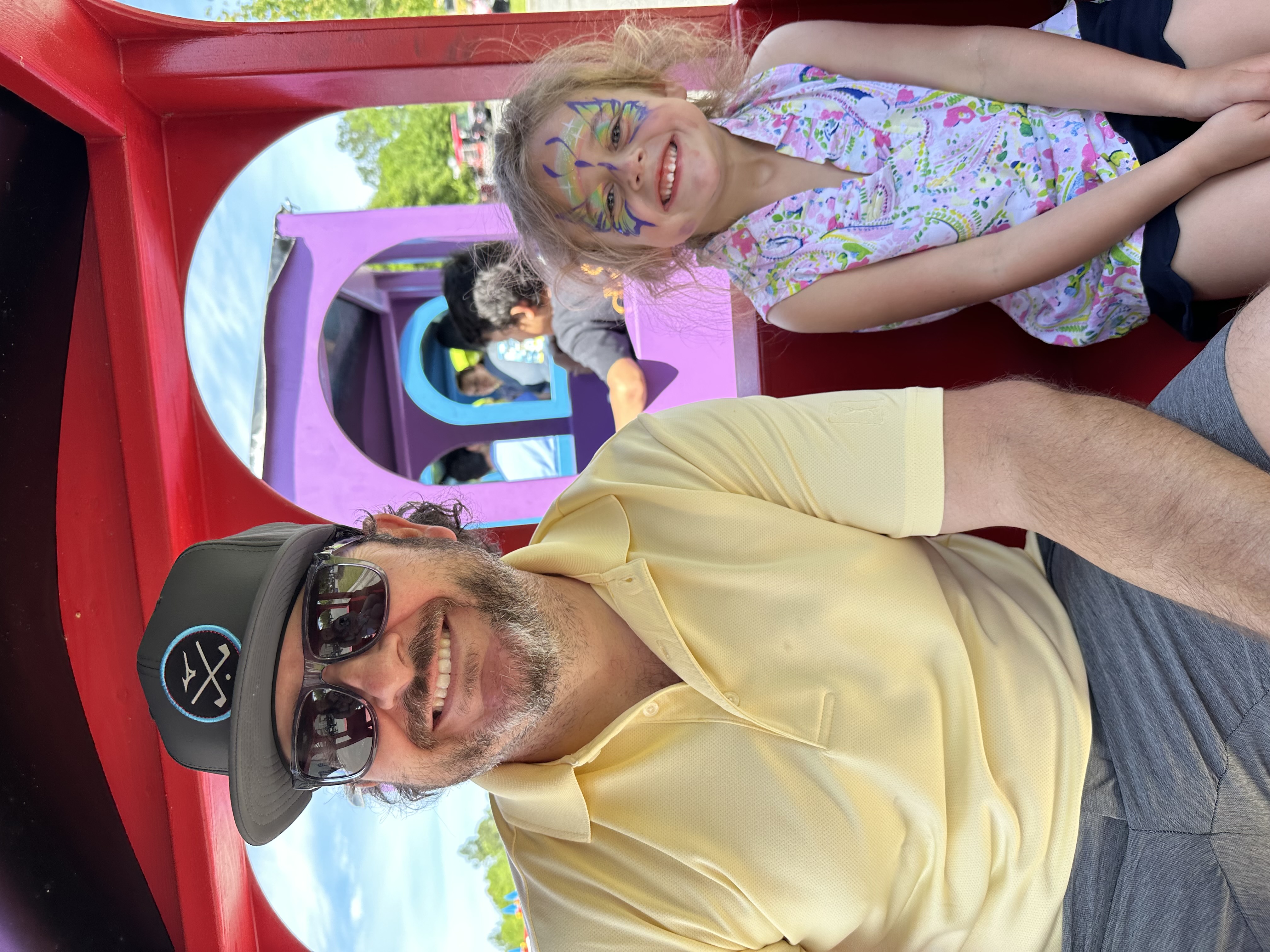 A Little About You
Anyone want to share your story?




Where are you along your Autism Journey?
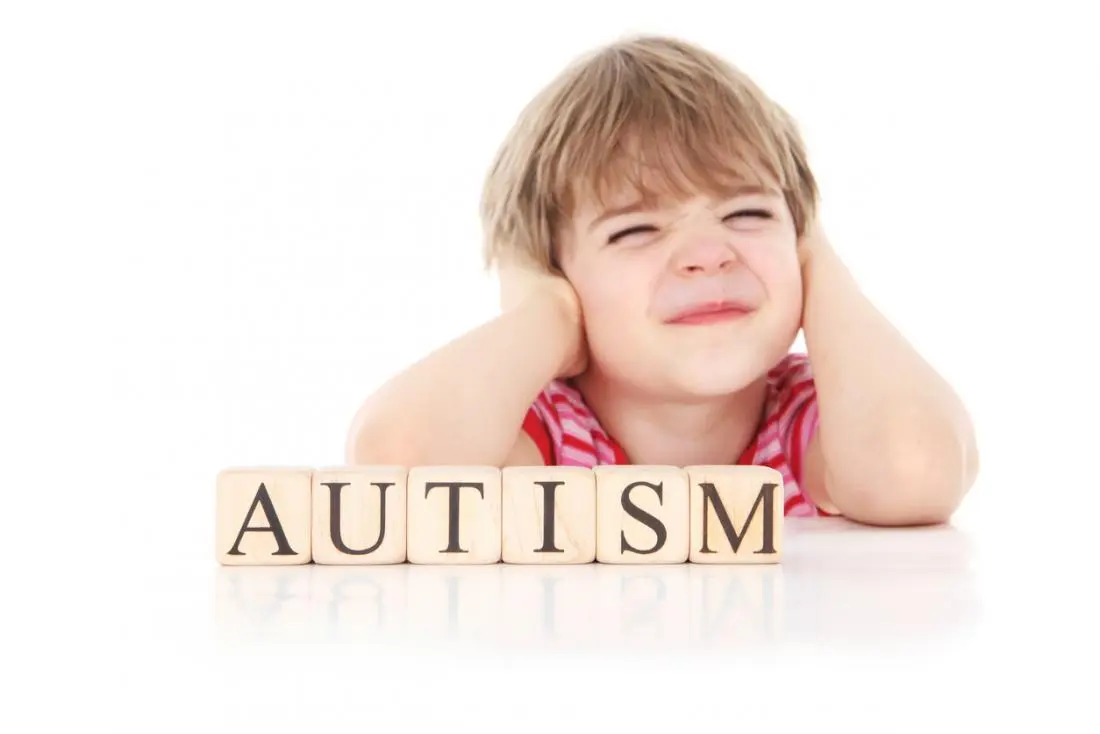 Myth Busters and FAQs
Autism Lingo
Questions First!
Verbiage 
Definitions 
Acronyms
Special Education Acronyms
https://autismearlylearning.com/special-education-acronyms/
ABA Acronyms
AAC: Assistive Augmentative Communication
ABA: Applied Behavioral Analysis
ABC: Autism Behavior Checklist
ABC: Antecedent, Behavior, Consequence 
ABI: Adaptive Behavior Inventory
ABLLS: Assessment of Basic Language and Learning Skills test
ADA: Americans with Disabilities Act of 1990
ADD: Attention Deficit Disorder
ADHD: Attention Deficit Hyperactivity Disorder
ADOS: Autism Diagnostic Observation Scale
ASD: Autism Spectrum Disorder
BCBA: Board Certified Behavior Analyst
CARS: Childhood Autism Rating Scale
CNS: Central Nervous System
DDD: Division of Developmental Disabilities
DHHS: Department of Health and Human Services
DOH: Department of Health
DT: Discrete Trial
EI: Early Intervention
ESL: English as a Second Language
FAPE: Free Appropriate Public Education
FERPA: Federal Educational Rights and Privacy Act
FSP: Family Support Plan
FSS: Family Support Services
GF: Gluten Free
GSNS: Georgia Special Needs Scholarship
IDEA: Individuals with Disabilities Education Act
IEP: Individualized Education Program
IFSP: Individual Family Service Plan
IQ: Intelligence Quotient
LRE: Least Restrictive Environment
OCD: Obsessive Compulsive Disorder
ODD: Oppositional Defiant Disorder
OT: Occupational Therapy
PDDNOS: Pervasive Developmental Disorder, Not Otherwise Specified
PECS: Picture Exchange Communication System
POA: Power of Attorney
PT: Physical Therapy
RBT: Registered Behavior Technician
SSA: Social Security Administration
SSDI: Social Security Disability Income
SSI: Supplemental Security Income
https://www.as-az.org/common-abbreviations/
[Speaker Notes: ABC’s of behavior: Antecedent, Behavior, and Consequence]
Cycle of Acceptance
5 Stages of Acceptance (sometimes referred to as “Grief”) 
Denial
Anger
Bargaining 
Depression
Acceptance 
Not necessarily linear – that is okay!
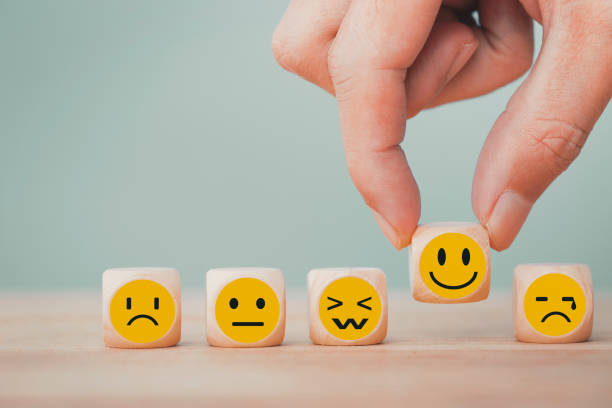 https://www.acesaba.com/aba/stages-of-acceptance/?utm_source=rss&utm_medium=rss&utm_campaign=stages-of-acceptance
https://scontent-mia3-1.xx.fbcdn.net/v/t1.6435-9/122327579_1282097755477019_5662525450037724161_n.png?_nc_cat=108&ccb=1-7&_nc_sid=730e14&_nc_ohc=3mq6NT25URMAX9lzGVI&_nc_ht=scontent-mia3-1.xx&oh=00_AfBD48NwSjpc932LpbWauZknJnkL4fPJR_Xs4fBd_P0WAQ&oe=64668972
Example of Diagnosis Time-Line
What is Autism?
Autism refers to a broad range of conditions characterized by challenges with social skills, repetitive behaviors, speech and nonverbal communication. 
According to the DSM-5 which is the diagnostic and statistical manual for mental health-5th edition, a child must display persistent deficits in each of the three areas of social communication and interaction plus at least two or four types of restricted, repetitive behaviors for a diagnosis of autism
About 1 in 36 children has been identified with autism spectrum disorder (ASD) according to estimates from CDC’s Autism and Developmental Disabilities Monitoring (ADDM) Network.
ASD is reported to occur in all racial, ethnic, and socioeconomic groups.
ASD is nearly 4 times more common among boys than among girls.
About 1 in 6 (17%) children aged 3–17 years were diagnosed with a developmental disability, as reported by parents, during a study period of 2009-2017. These included autism, attention-deficit/hyperactivity disorder, blindness, and cerebral palsy, among others.
Data and Statistics on Autism Spectrum Disorder
Social Communication and Interaction Deficits
Examples include but not limited too:
Social communication skills are lower than their chronological age
Reduced sharing of interests or emotions
Failure to initiate or respond to social interactions
Lack of facial expressions, eye contact, or use of gestures
Difficulty developing and maintaining relationships
Difficulties interacting during imaginative play, making friends, or interest in peers. 

				
					   Citation: DSM-5
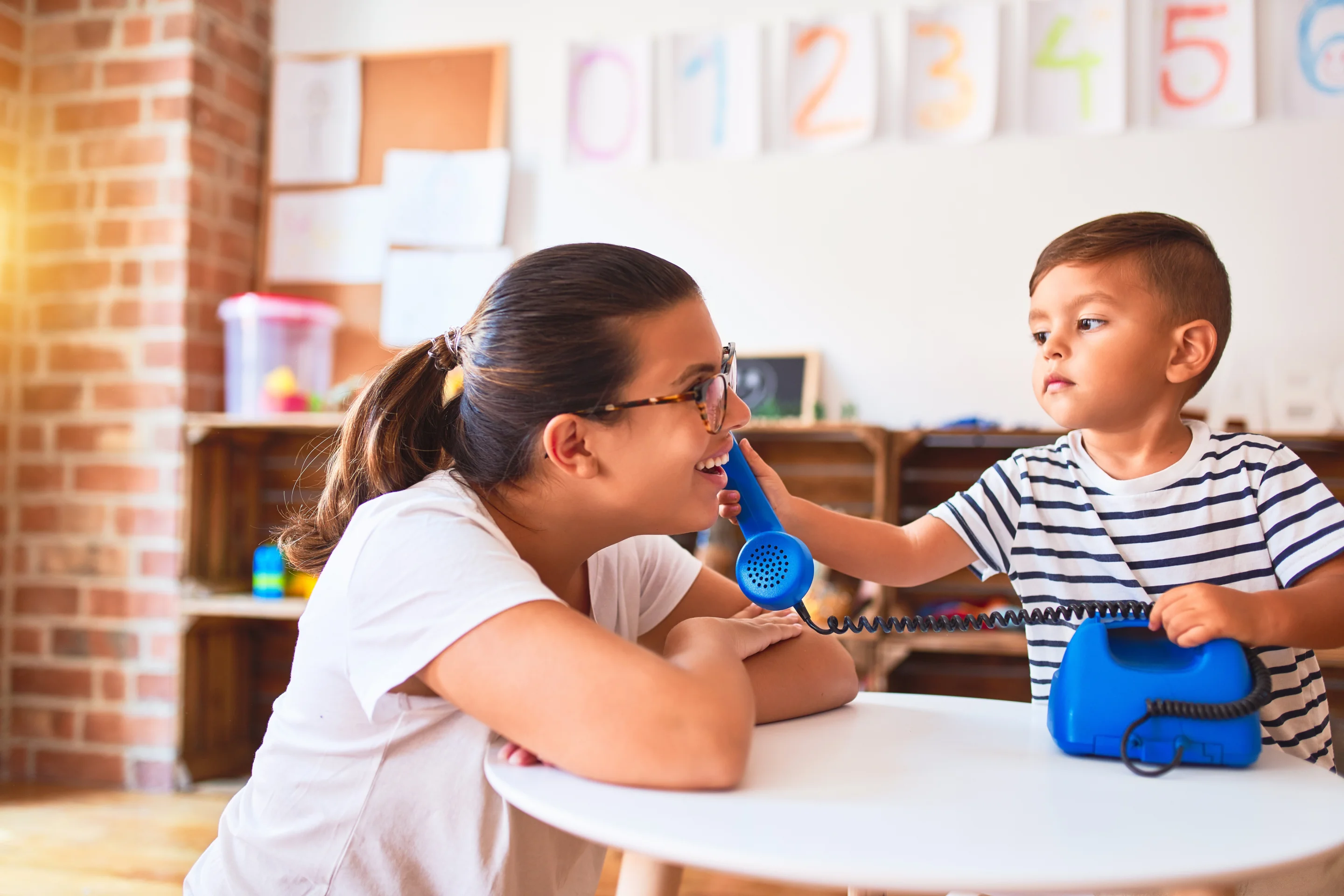 Restricted and Repetitive Behaviors
Patterns of behavior, interest, or activities manifested by at least two of the following (DSM-5):
[Speaker Notes: Other examples for repetitive motor movements could be hand flapping, rocking back and forth, and  vocalizations
Other examples for inflexibility for routines can include taking the same route, eating same food each day, and greeting rituals.
Other examples for fixated interest is someone who really enjoys talking about pokemon but does not want to engage in other topics during conversation or must carry a toy with them to the store, friends house, school, in the car but gets extremely upset when removed. 
Hyper and hypo activity to sensory input can include not being able to tell someone there are hurt or have a fever because they do not understand those elements, contantly looking up at lights in a variety of settings,]
Levels of Support
Requires Support (1)
Requires Substantial Support (2)
Requires Very Substantial Support (3)
Citation: DSM-5
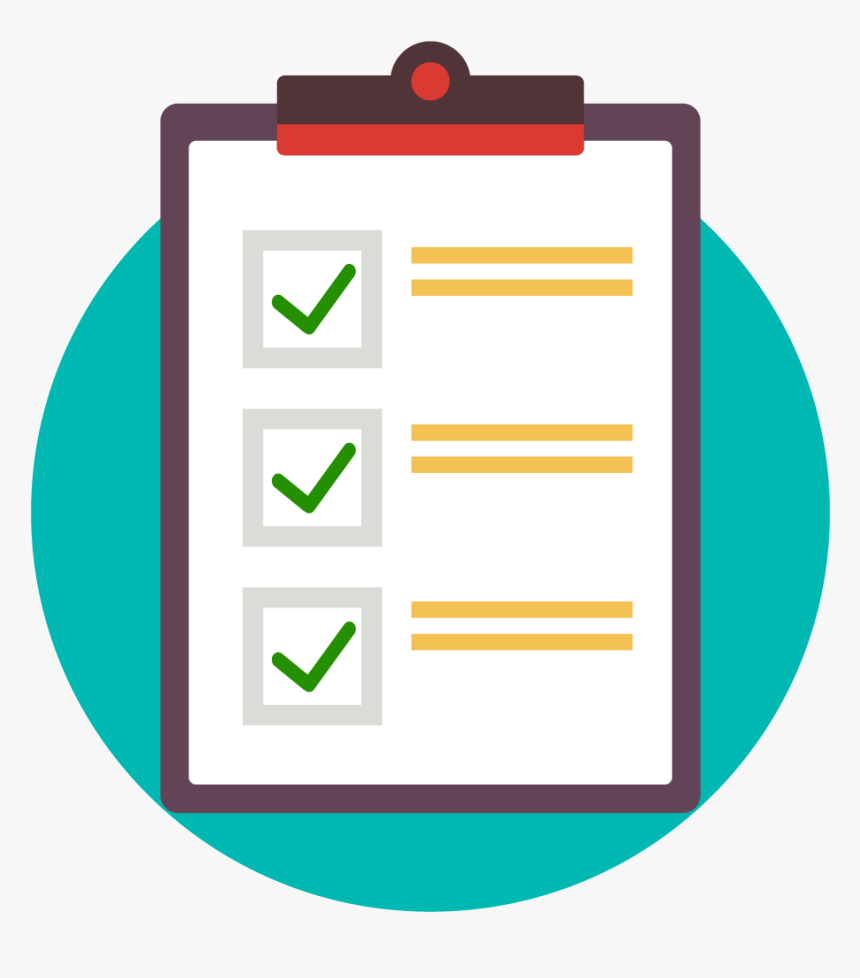 Qualification for Services
ABA Therapy
Only provided for Autism Diagnosis 
Other therapies (OT/PT/Speech) 
Provided for many diagnosis 
Recommended hours are provided by referring psychologist for therapies
Therapists (Speech, OT, PT, and ABA) will assess the individual once authorization is processed through insurance or family can self-pay.
Authorization approved
Services begin after scheduling
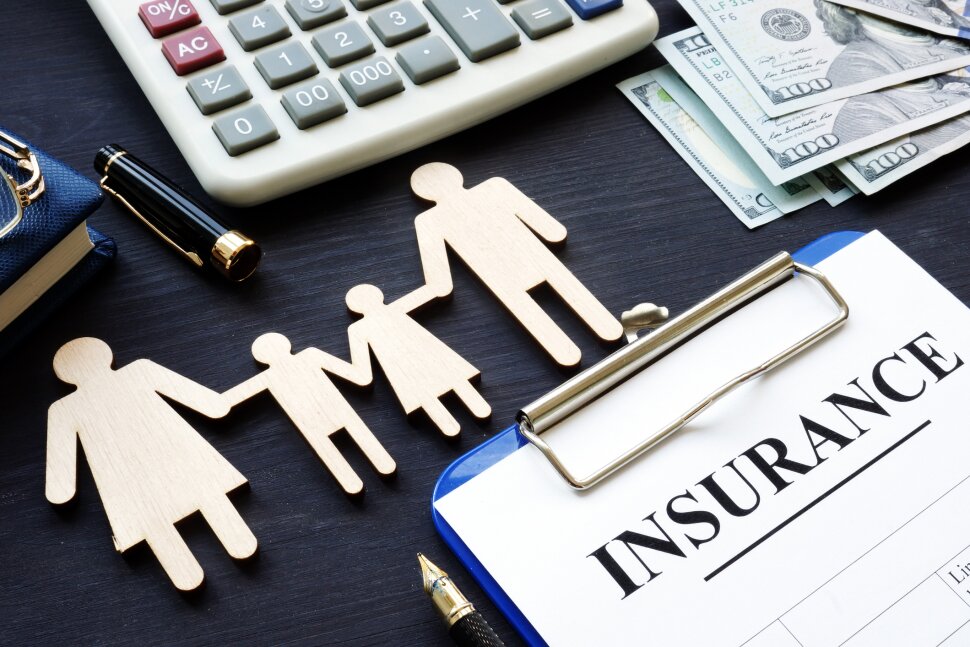 Insurance
Requires level of support
Primary and Secondary 
Medicaid 
SSI
Katie Beckett
Early Intervention
Importance of Early Intervention
Babies Can’t Wait
Contact the Department of Health
PSI (Pre-School Intervention)
Contact your home school in your district 
Therapies 
ABA (Applied Behavior Analysis)
Speech and Language Therapy
Occupation Therapy
Physical Therapy
Play Therapy
Behavior Therapy
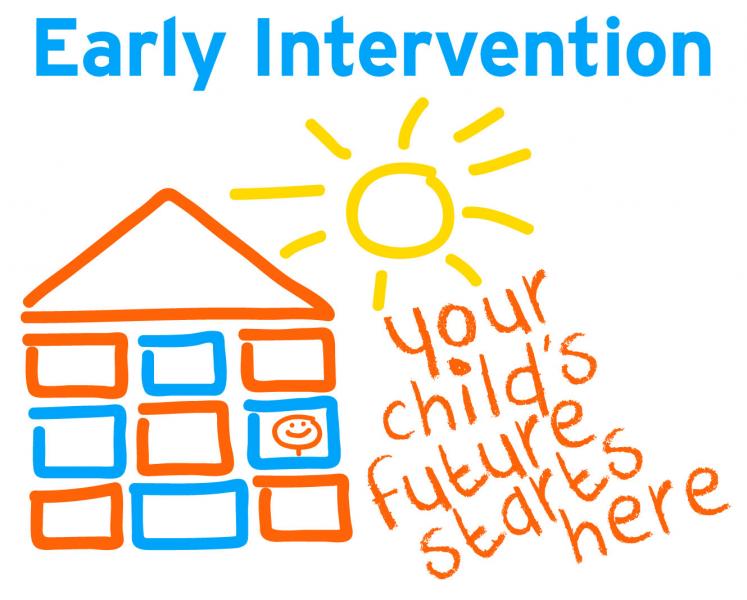 School Options
I.D.E.A. 
Individuals with Disabilities Act
Public
Inclusion 
Self-Contained 
LRE (Least Restrictive Environment)
IEP (Individualized Education Plan)
IFSP (Individualized Family Support Plan)
GSNS (Georgia Special Needs Scholarship)
Private
Charter
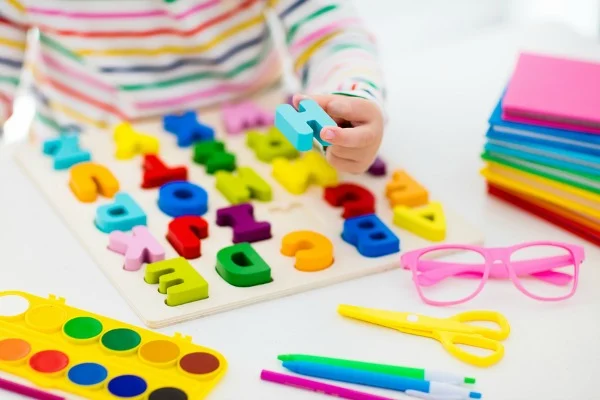 Therapy Options
[Speaker Notes: Including all therapies for open communication increases the overall treatment for the child or person diagnosed with Autism. Insurances prefer for therapies to collaborate with each other to increase better outcomes for the patient.]
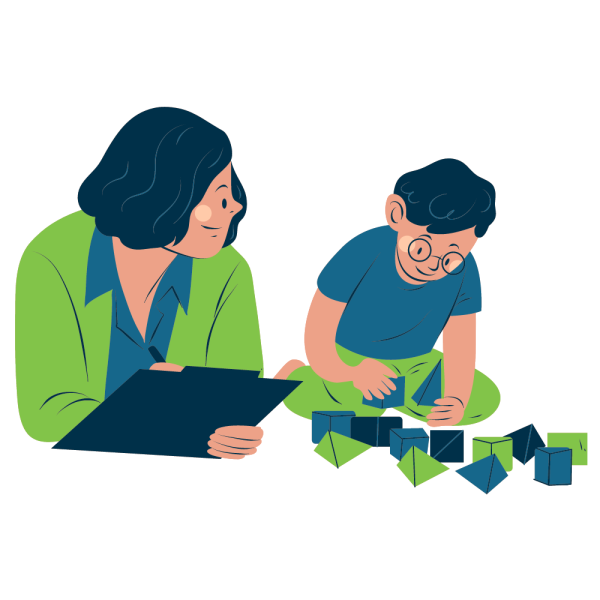 What is Applied Behavior Analysis (ABA)?
Behavior analysis is the science of behavior, with a history extending back to the early 20th century. Its guiding philosophy is behaviorism, which is based on the premise that attempts to improve the human condition through behavior change (e.g., education, behavioral health treatment) will be most effective if behavior itself is the primary focus.

Citation: BACB
[Speaker Notes: In lamens terms, the focus of this therapy is to decrease unwanted behaviors that impede the person’s ability to learn while simultaneously teaching replacement skills.]
Teaching Types of ABA
[Speaker Notes: DTT: teaching something to the person in a controlled setting such as the table with only specific pictures or objects. Once they show understanding of this skill then it will move to a more natural setting
Group: Less intrusive setting with multiple people
Naturalist setting: teaching occurs of mastered skills from the controlled setting
Incidental teaching: this can occur anytime or anyday as the skills can be taught. For example, routine of putting clothes on, putting dishes away, paying with a card at a machine, finding multiple blue objects outside, labeling a pig at the farm
Pivotal response: focuses on motivation to learn, initiate communication, and monitor their own behaviors. This focus on motivation is crucial: a child who is motivated to change their behavior will experience more success. By focusing on critical over-arching areas, the effects of treatment can carry over into many aspects of a child’s behavior and skills including social, communicative, and academic.
In home setting: Sometimes parents prefer for ABA therapy to occur in their private home due schedule conflicts, personal choice, etc. 
Clinic setting: more controlled setting and the ability to change the environment to work on behavior problems as well as skill deficits.]
Keep It Together
Get a binder!
Keep important documents in the binder with dividers 
Medical
Therapies
IEP/IFSP/504
Psychological Evaluation
Prescriptions 
Doctor’s Information
Contact Information 
Insurance Card(s)
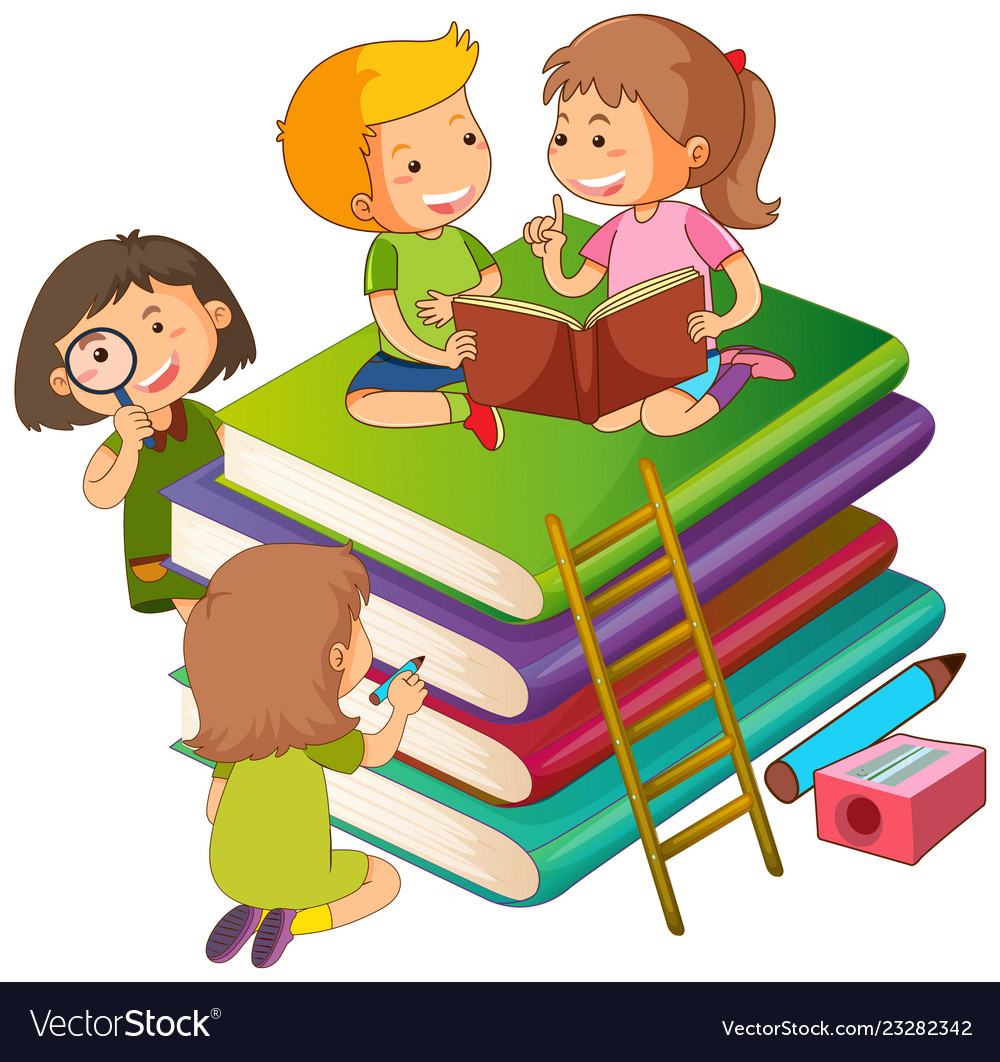 Reader’s Digest
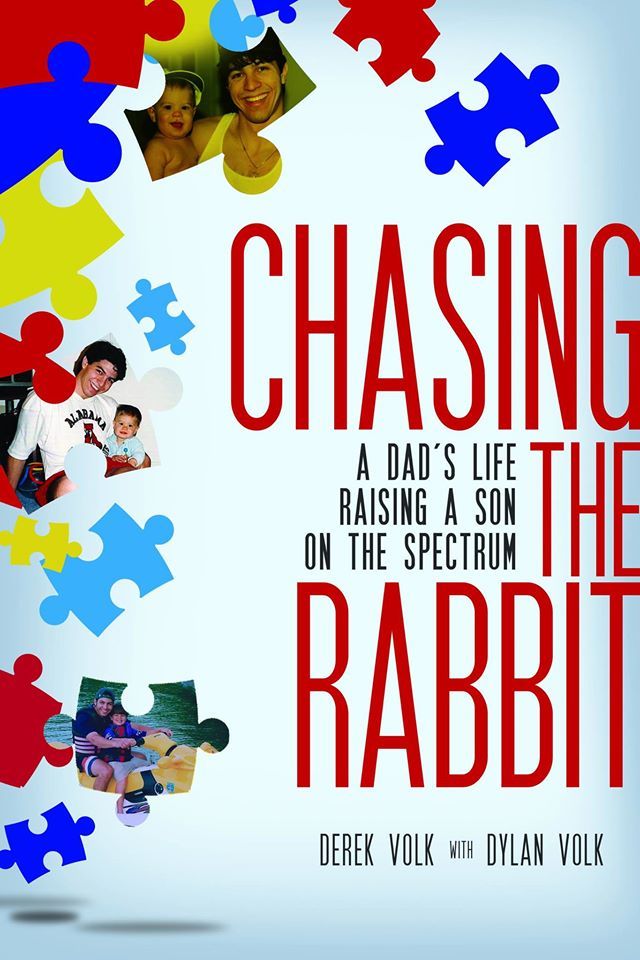 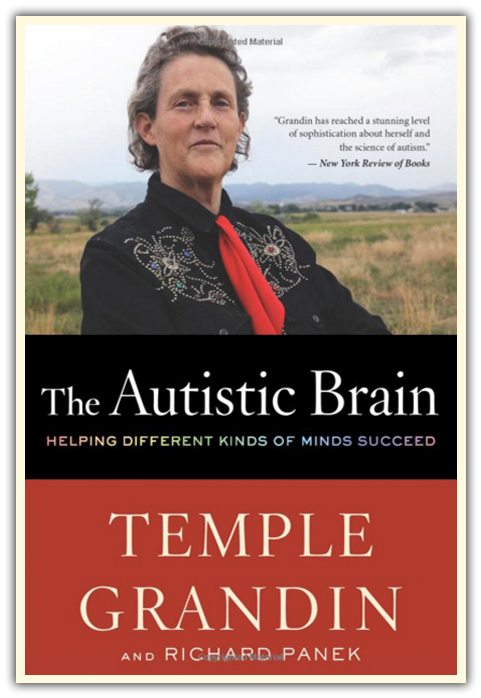 Citations and Resources
Babies Can’t Wait
https://dph.georgia.gov/babies-cant-wait
IDEA – Individuals with Disabilities Act
https://sites.ed.gov/idea/
Charter Schools 
https://www.sccpss.com/charter/Pages/default.aspx
Autism Speaks
https://www.autismspeaks.org/
Centers of Disease
https://www.cdc.gov/ncbddd/autism/index.html
Thank you!
Additional Questions?